Игрушка для детей первой младшей группы « Обними меня»( в период адаптации)
Воспитатель: Вернер Елена Сергеевна.
Группа № 10 « Колокольчики»
Город Бердск
2015 год.
Мастер класс
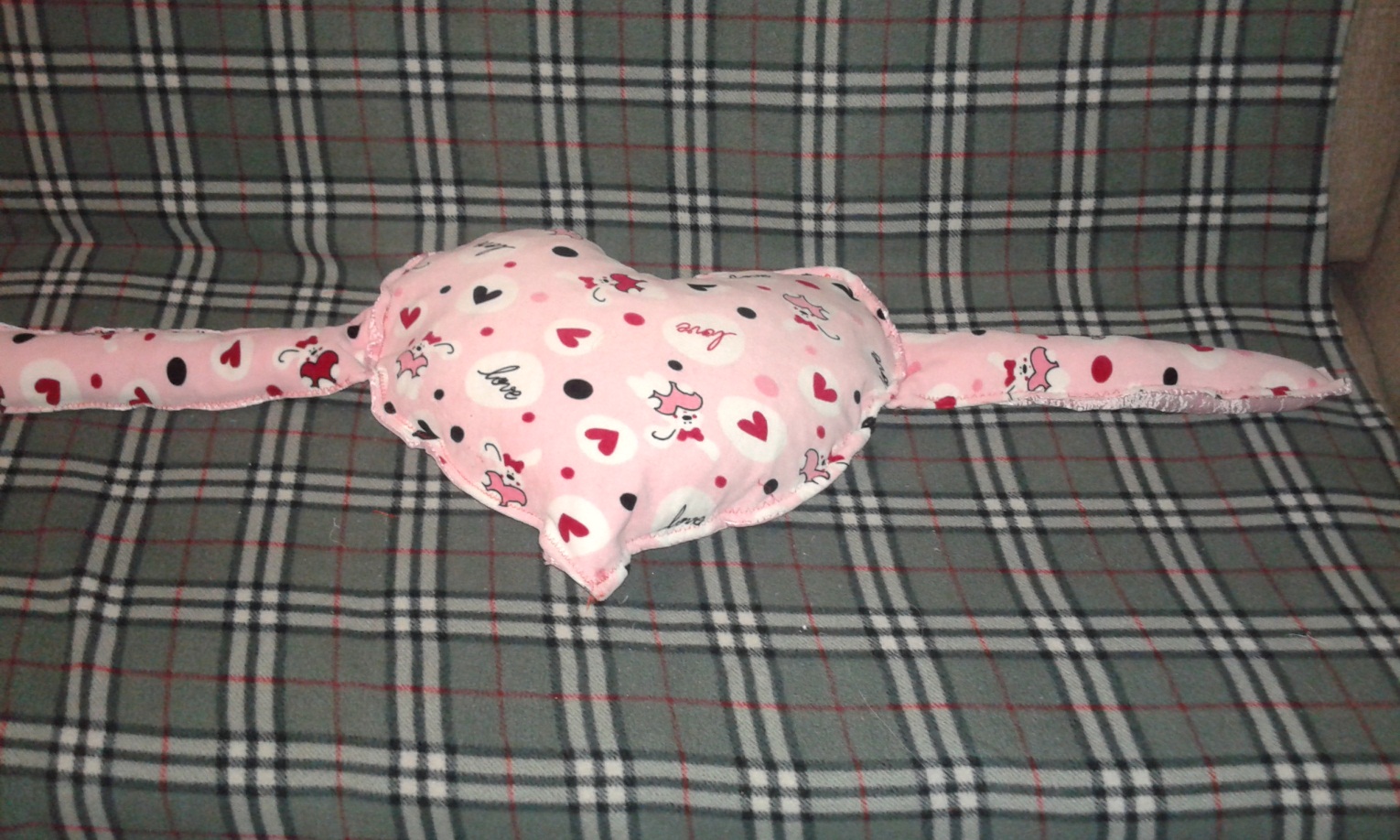 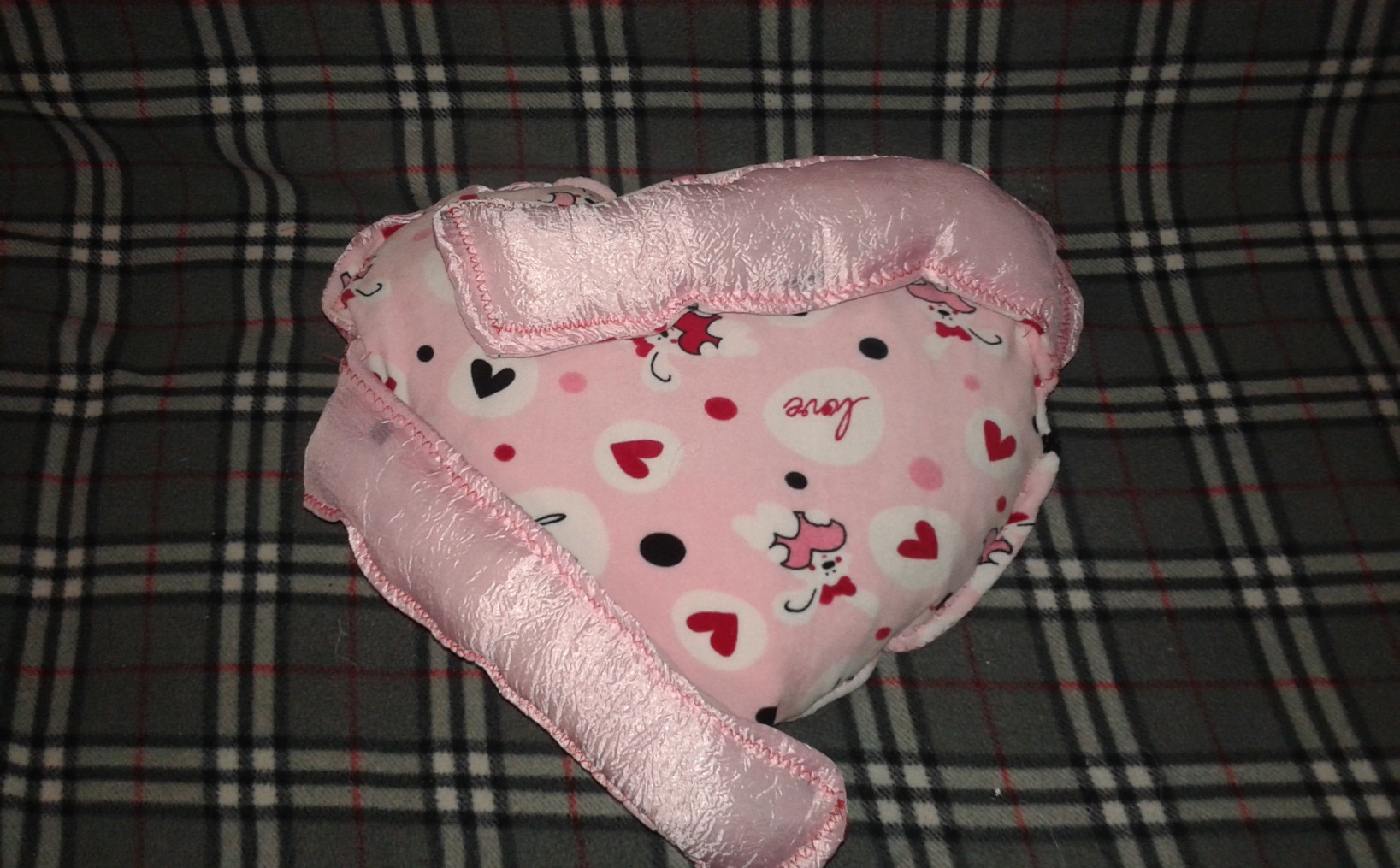 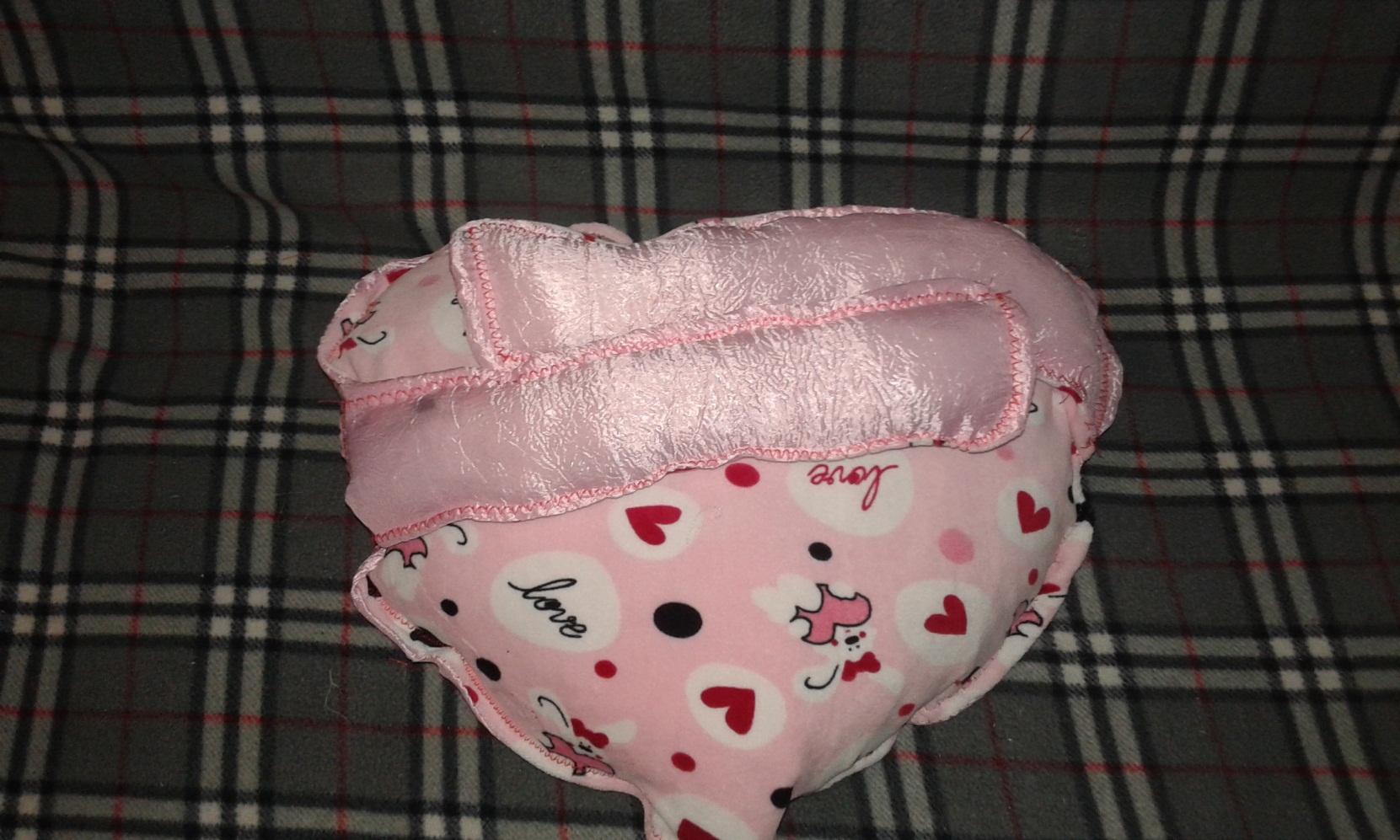 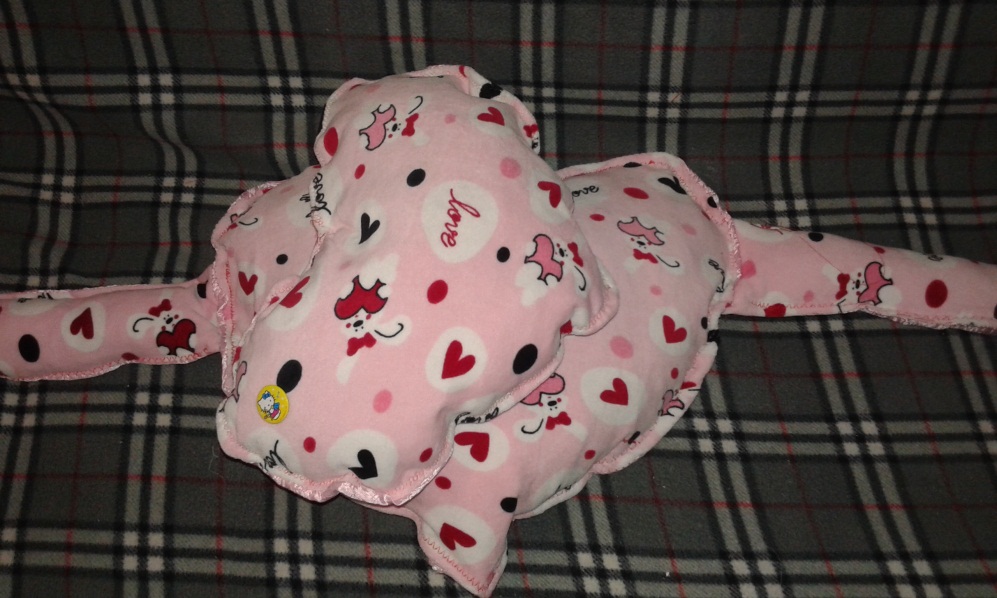 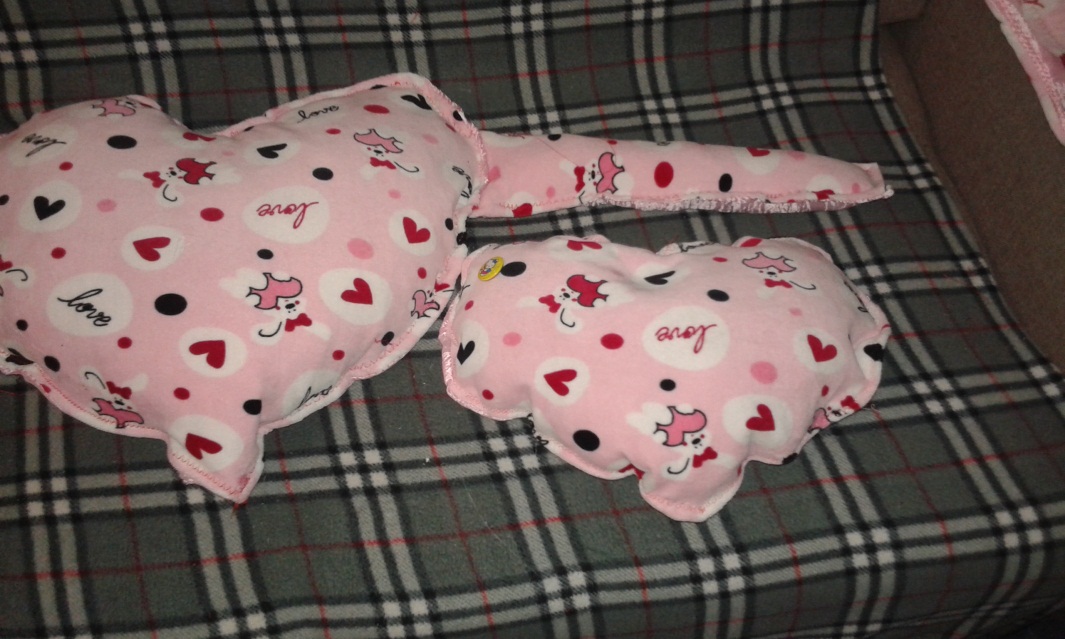 Спасибо родителям за предоставленный материал для изготовления этой игрушки!!!
Спасибо за внимание!